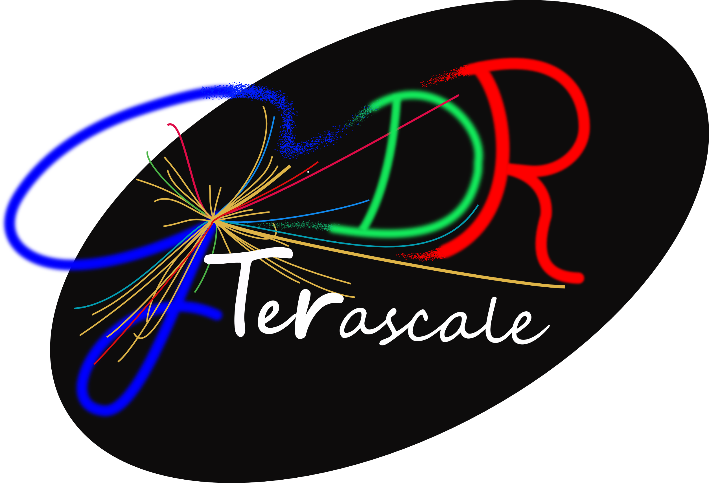 GDR Terascale
Gilbert Moultaka, Dirk Zerwas
Finances
 budget 2016: worked out
 travel funds transfer started in October as FP not SE (CNRS Gif sigh….)
GDR-I
 Marine (see her talk)
 all lab directors: ok (more on INP later)
 discussion with IRFU Anne-Isabelle Etienvre: ok, budget tbc
 discussion with IPhT Michel Bauer: ok, reasonable budget promised
 partners: Bonn, Bruxelles, Durham, Heidelberg, INFN OK
 beach heads
 contract mods to be harmonized
 FSD file: corrections added will transfer to Marine tomorrow
Meeting I/2017
 Bonn interested (might involve fees due to the asymmetry between….)
Marine
INP